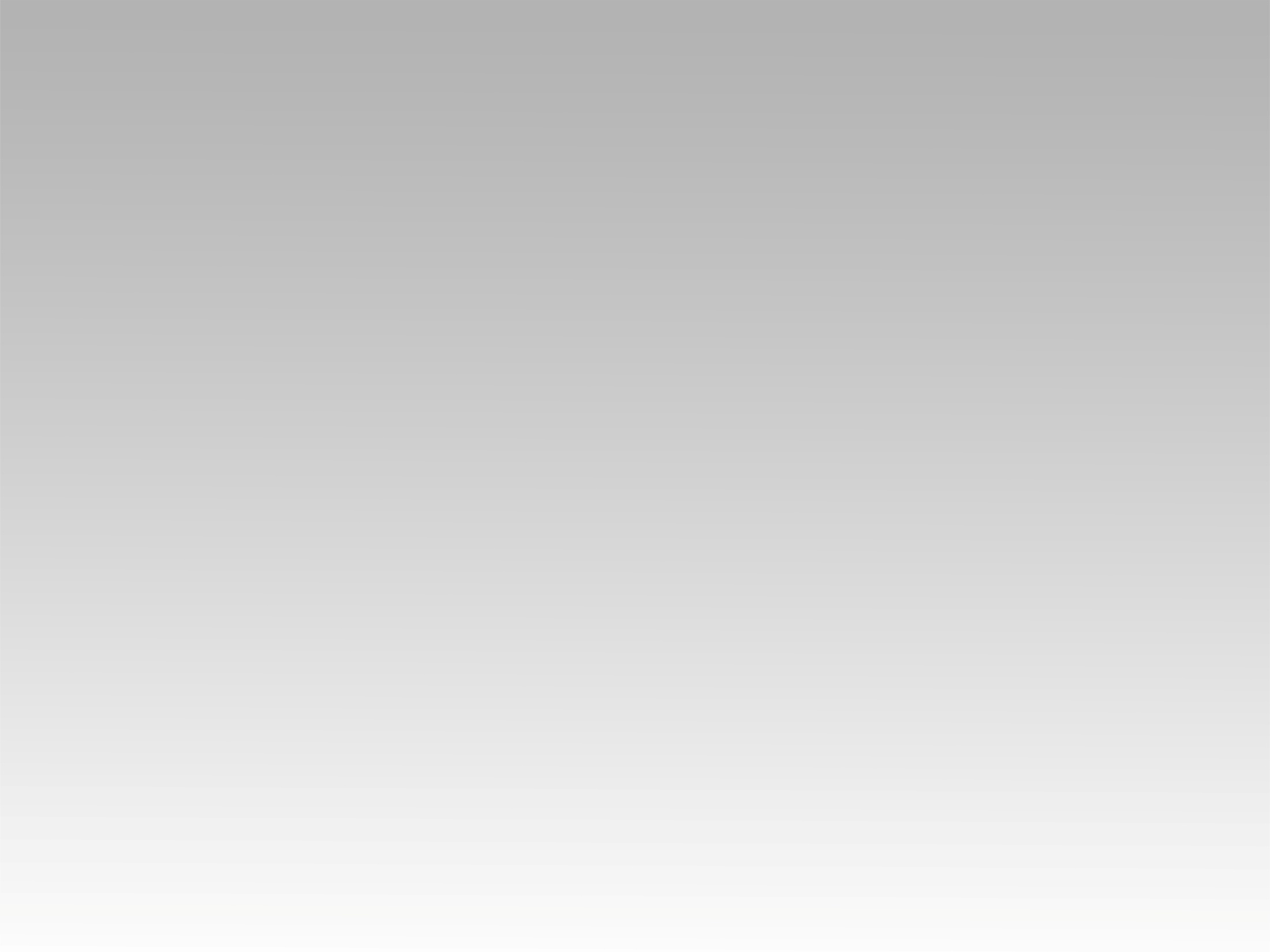 تـرنيـمـة
يسوع المسيح بهاء مجد الله
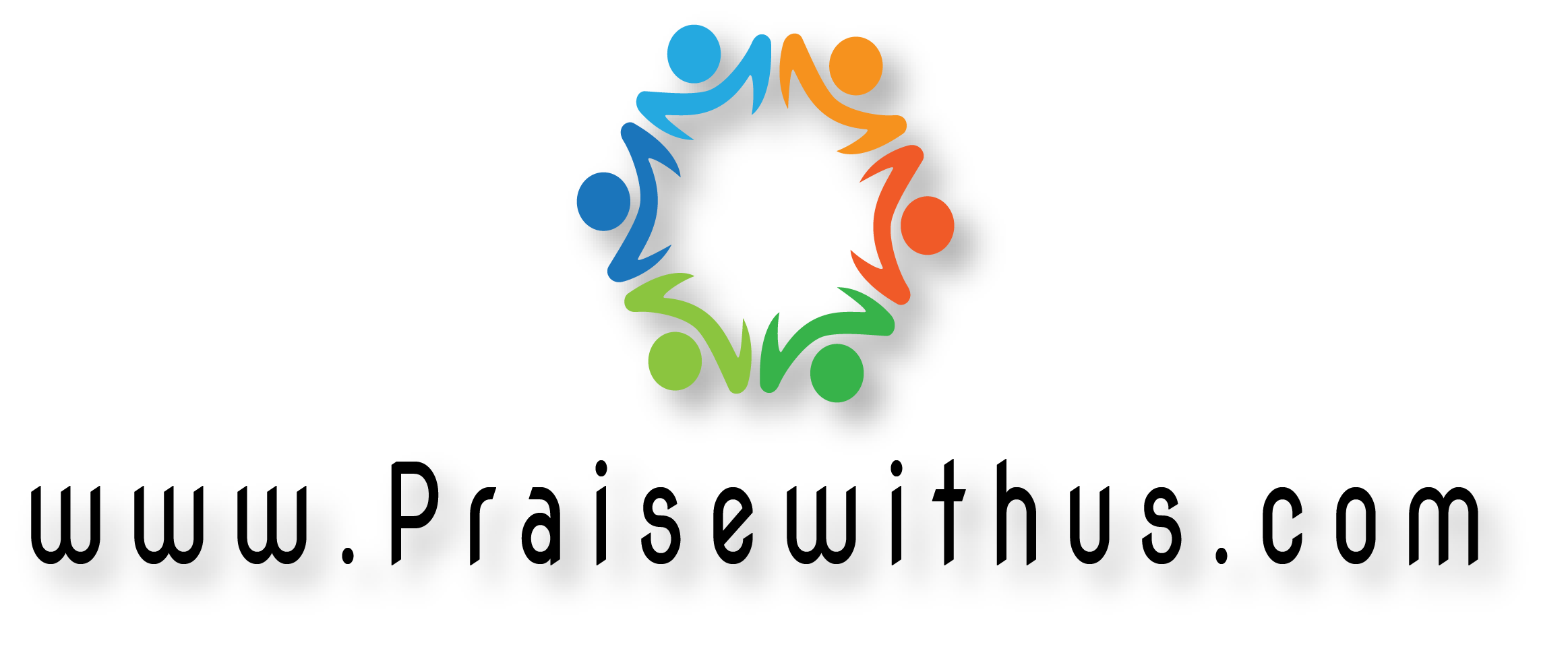 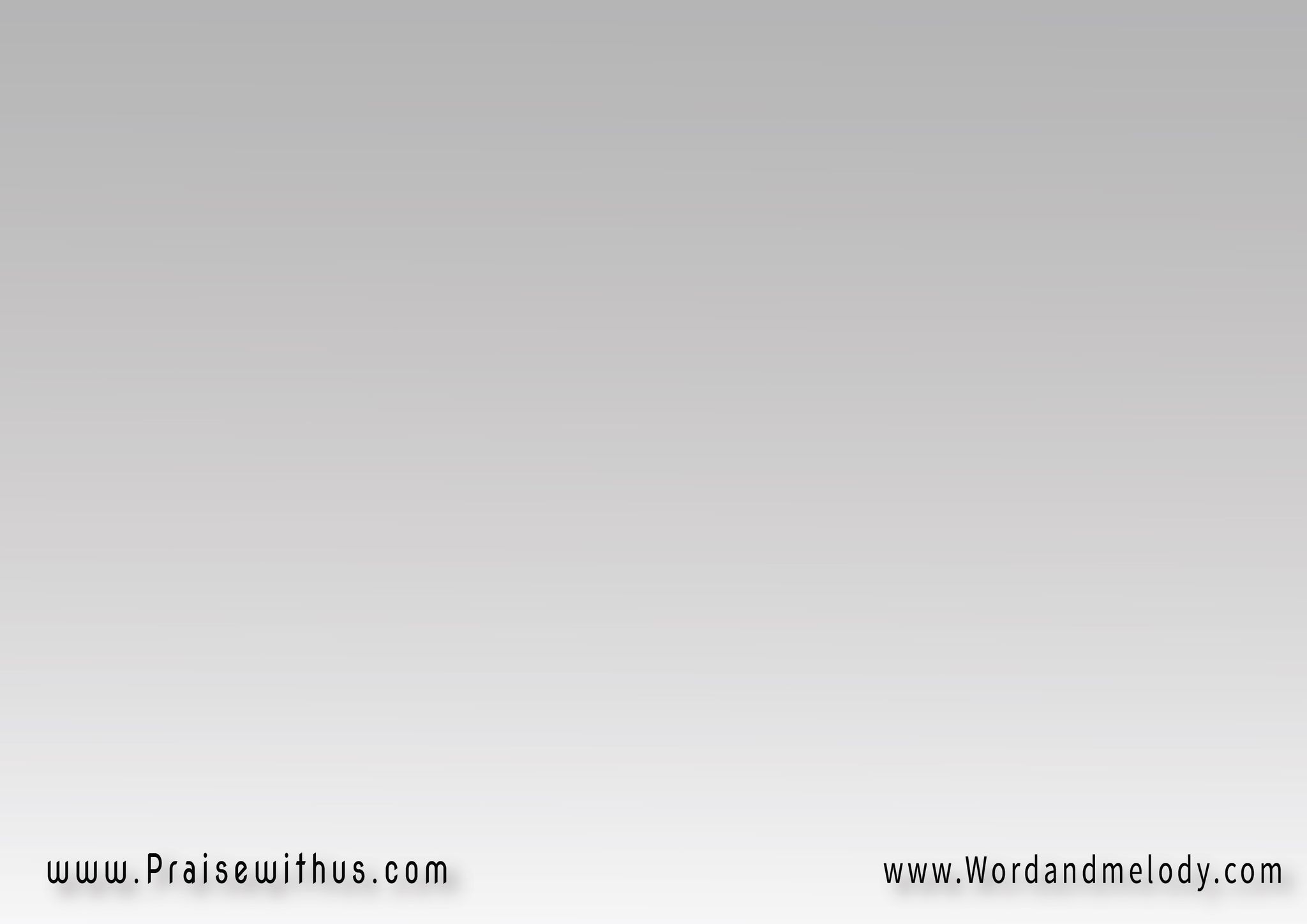 يسوع المسيح بهاء مجد الله
 يسوع المسيح رسم جوهره
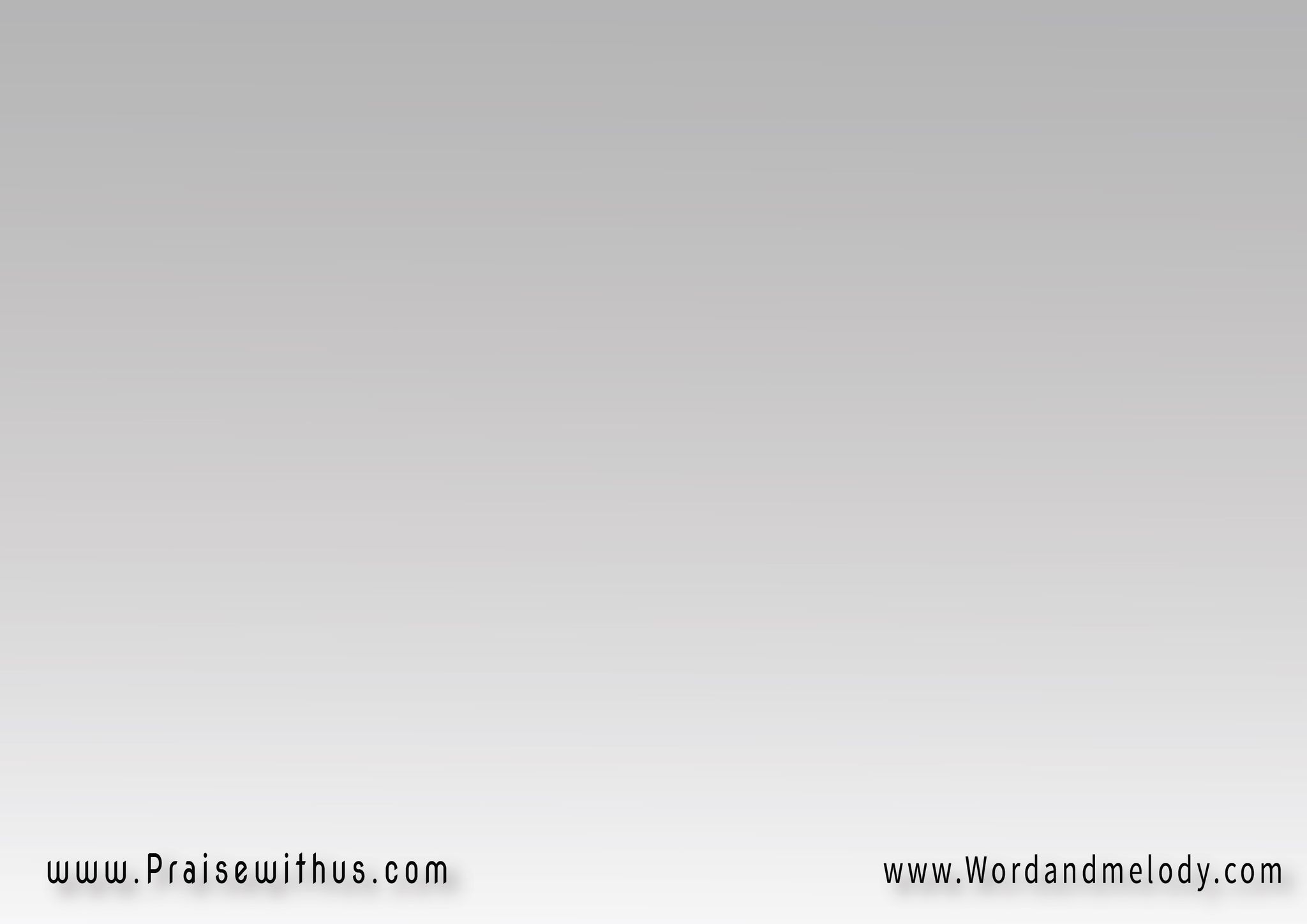 يسوع المسيح 
حامل كل الأشياء 
بكلمة قدرته
 حامل كل الأشياء 
بكلمة قدرته
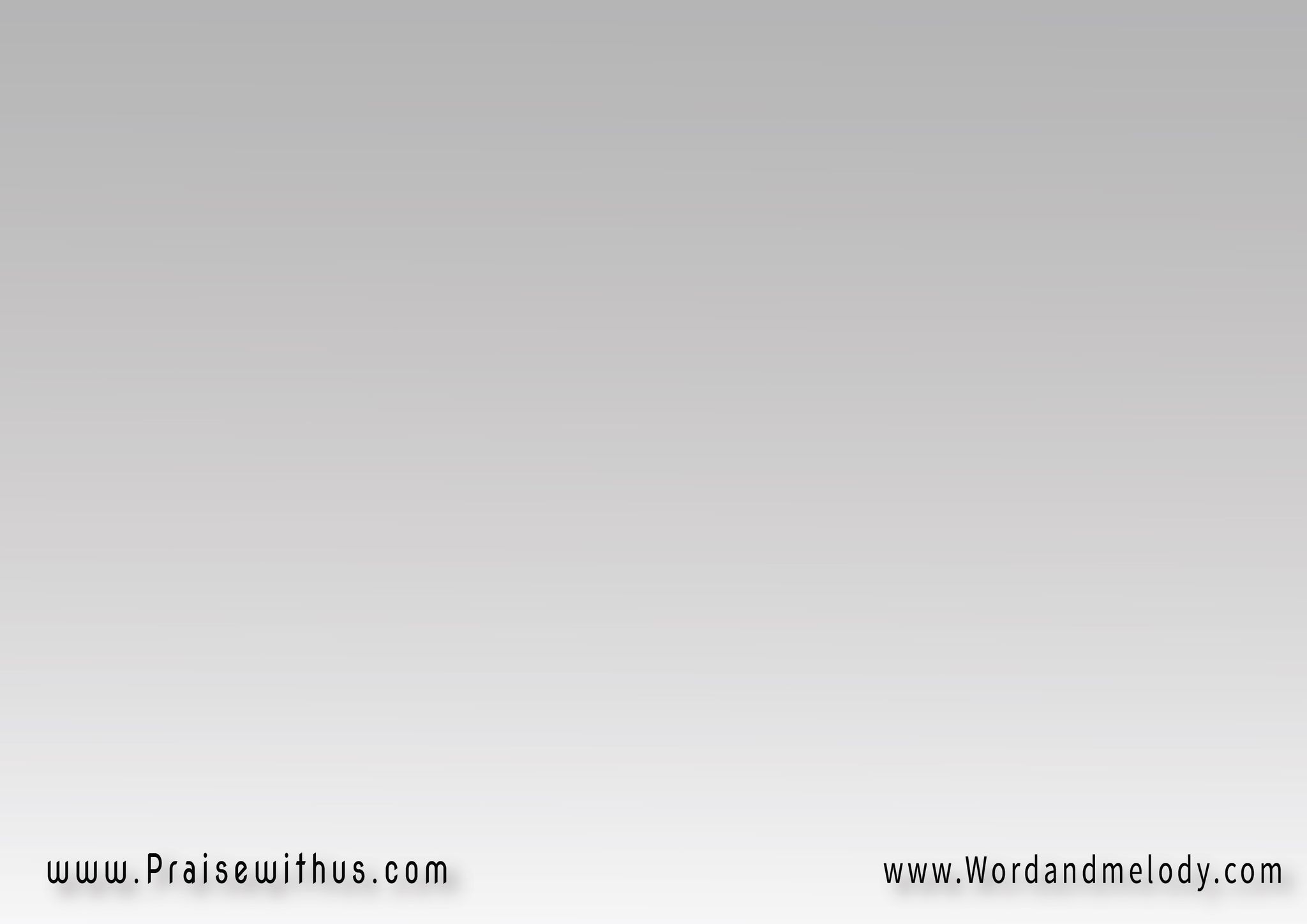 صنع بنفسه تطهيراً لخطايانا
صنع بنفسه تطهيراً لخطايانا
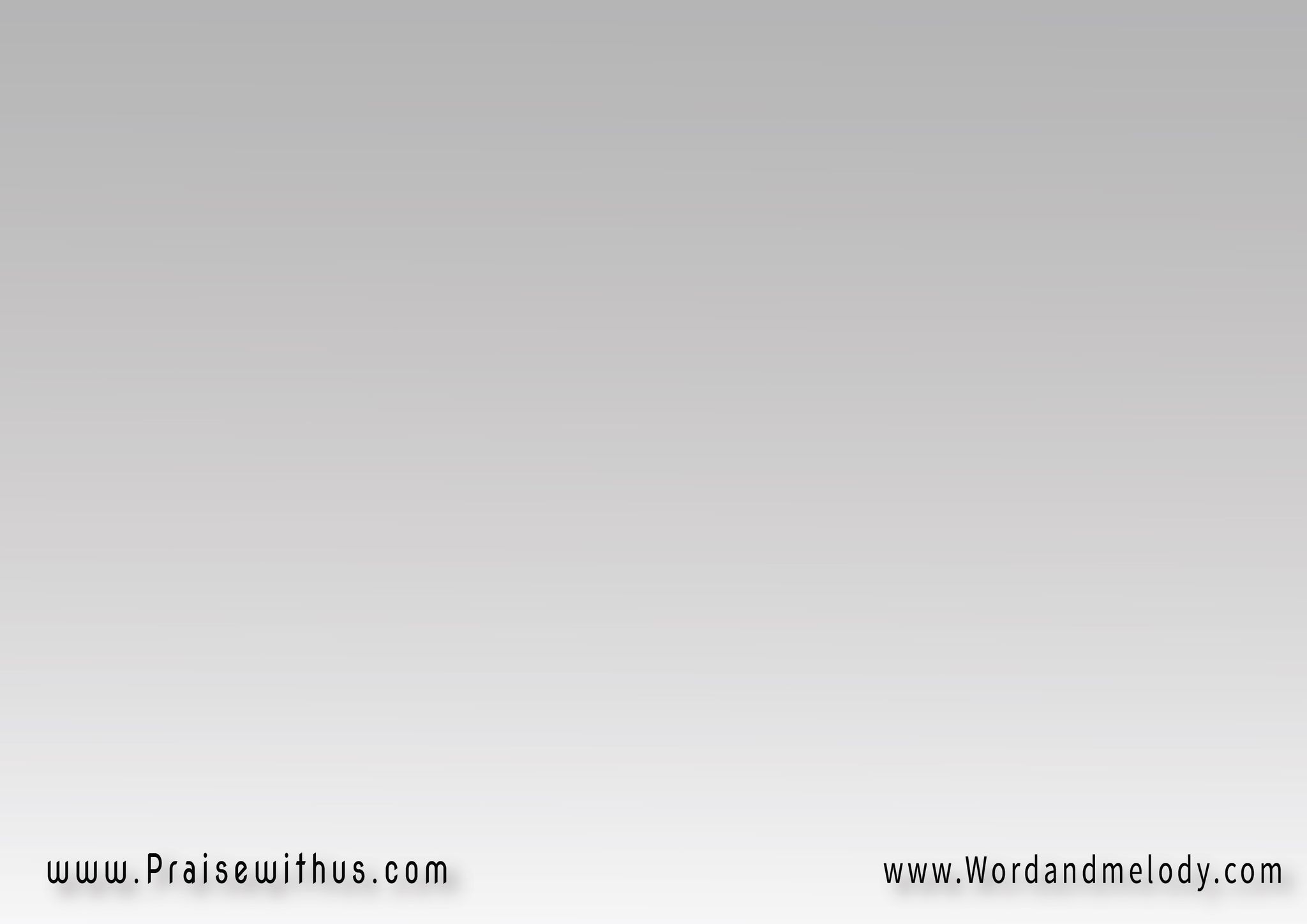 يسوع المسيح 
حامل كل الأشياء 
بكلمة قدرته
 حامل كل الأشياء 
بكلمة قدرته
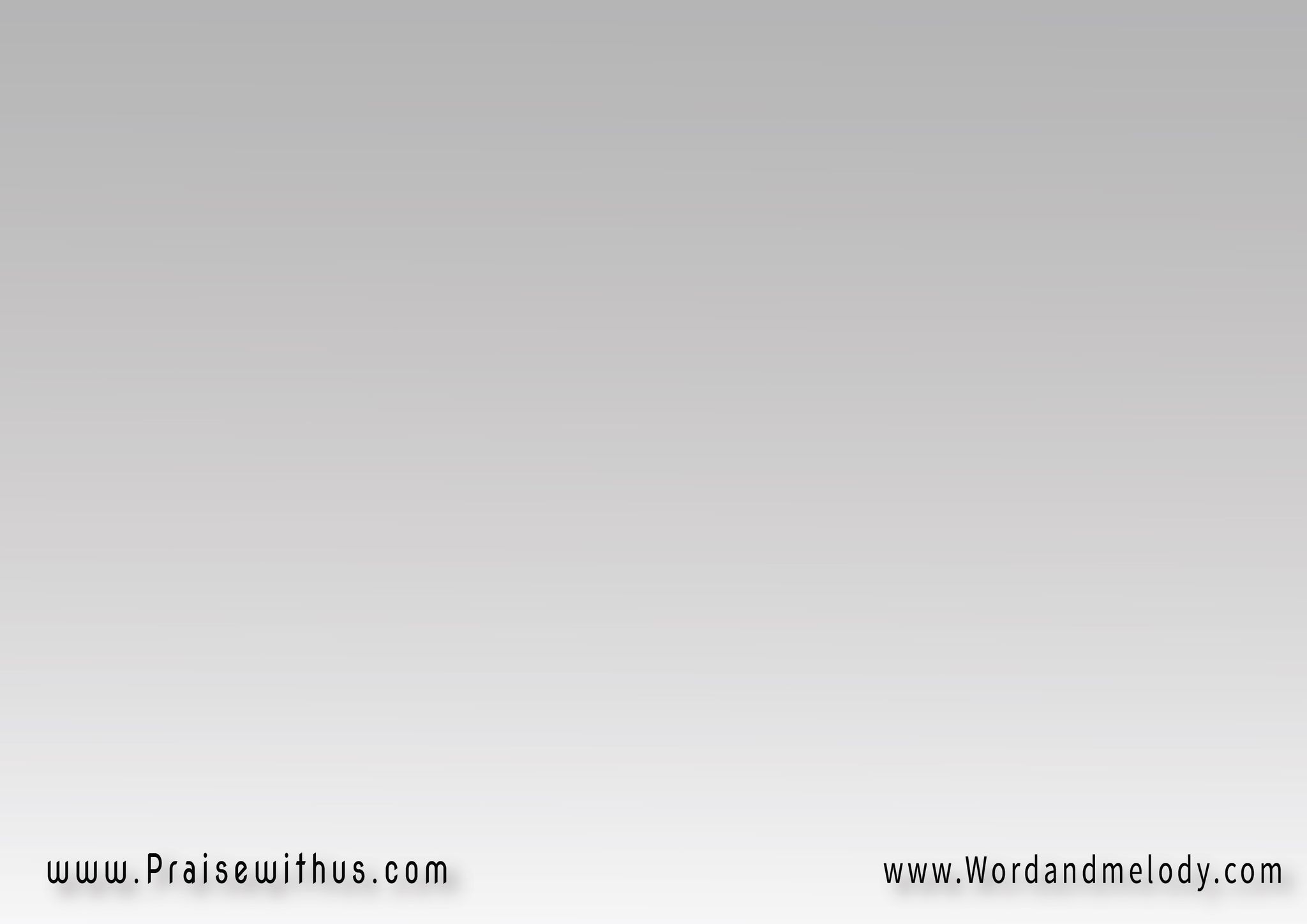 يسوع المسيح بهاء مجد الله
 يسوع المسيح رسم جوهره
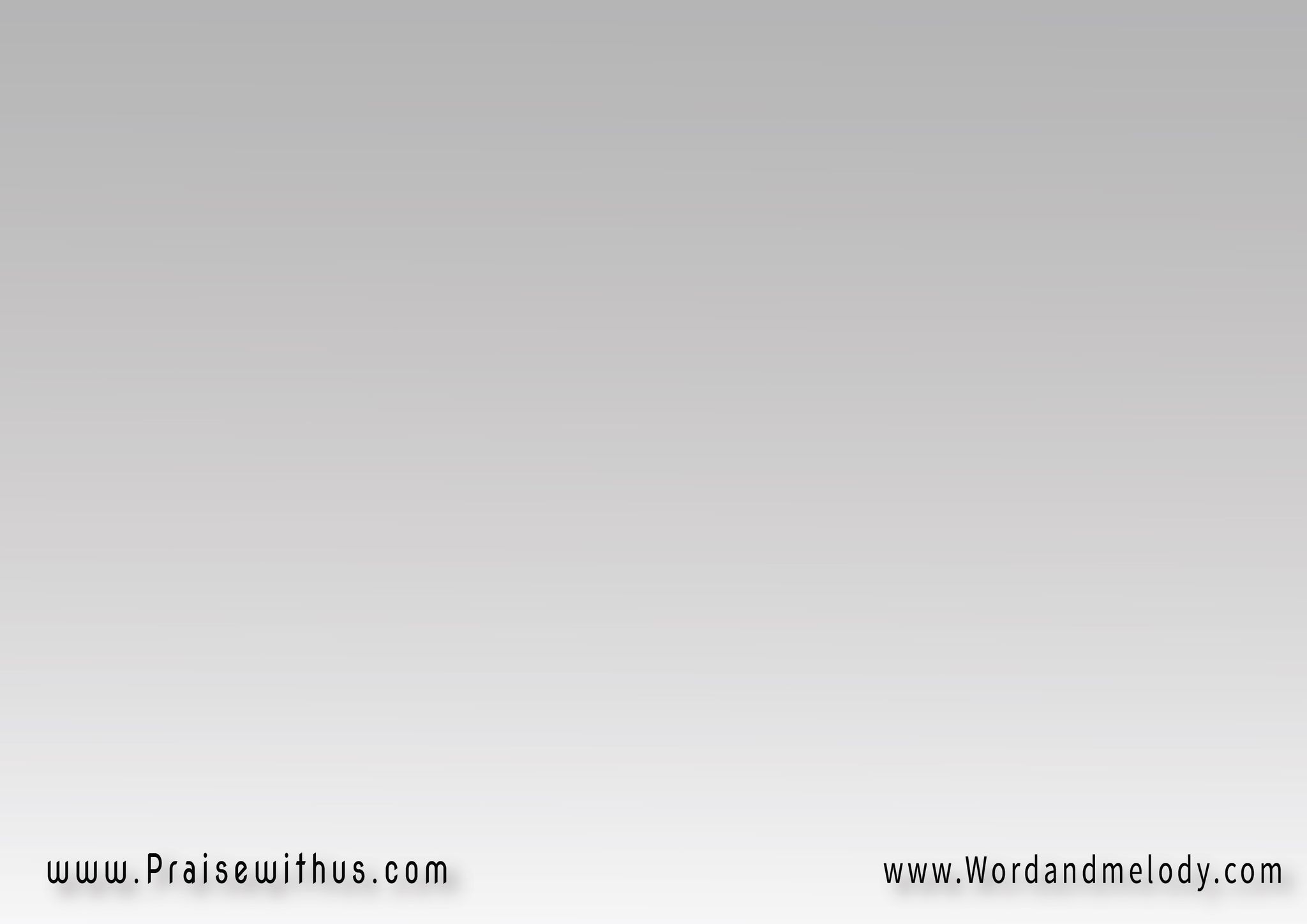 يسوع المسيح 
حامل كل الأشياء 
بكلمة قدرته
 حامل كل الأشياء 
بكلمة قدرته
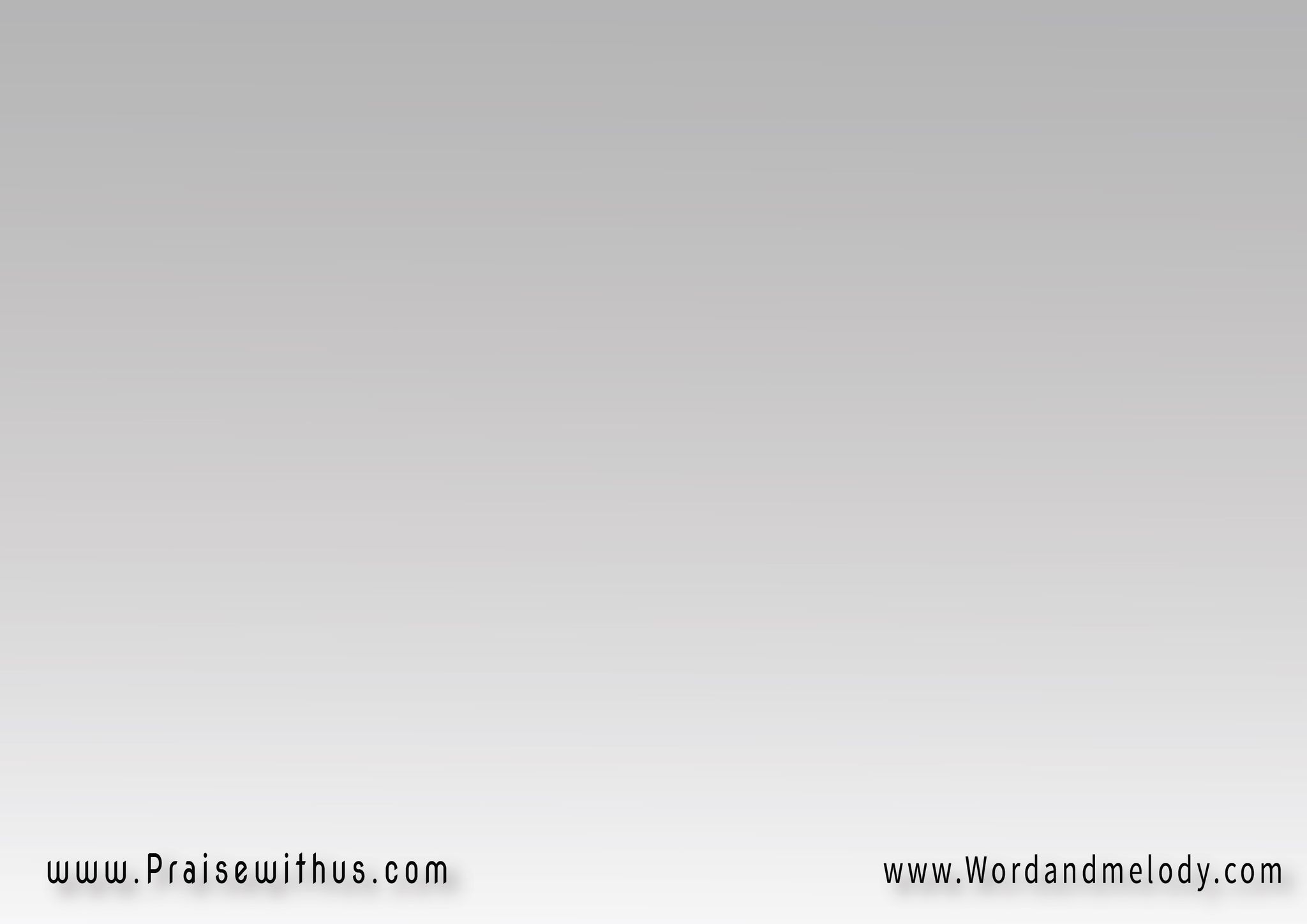 صنع بنفسه تطهيراً لخطايانا
صنع بنفسه تطهيراً لخطايانا
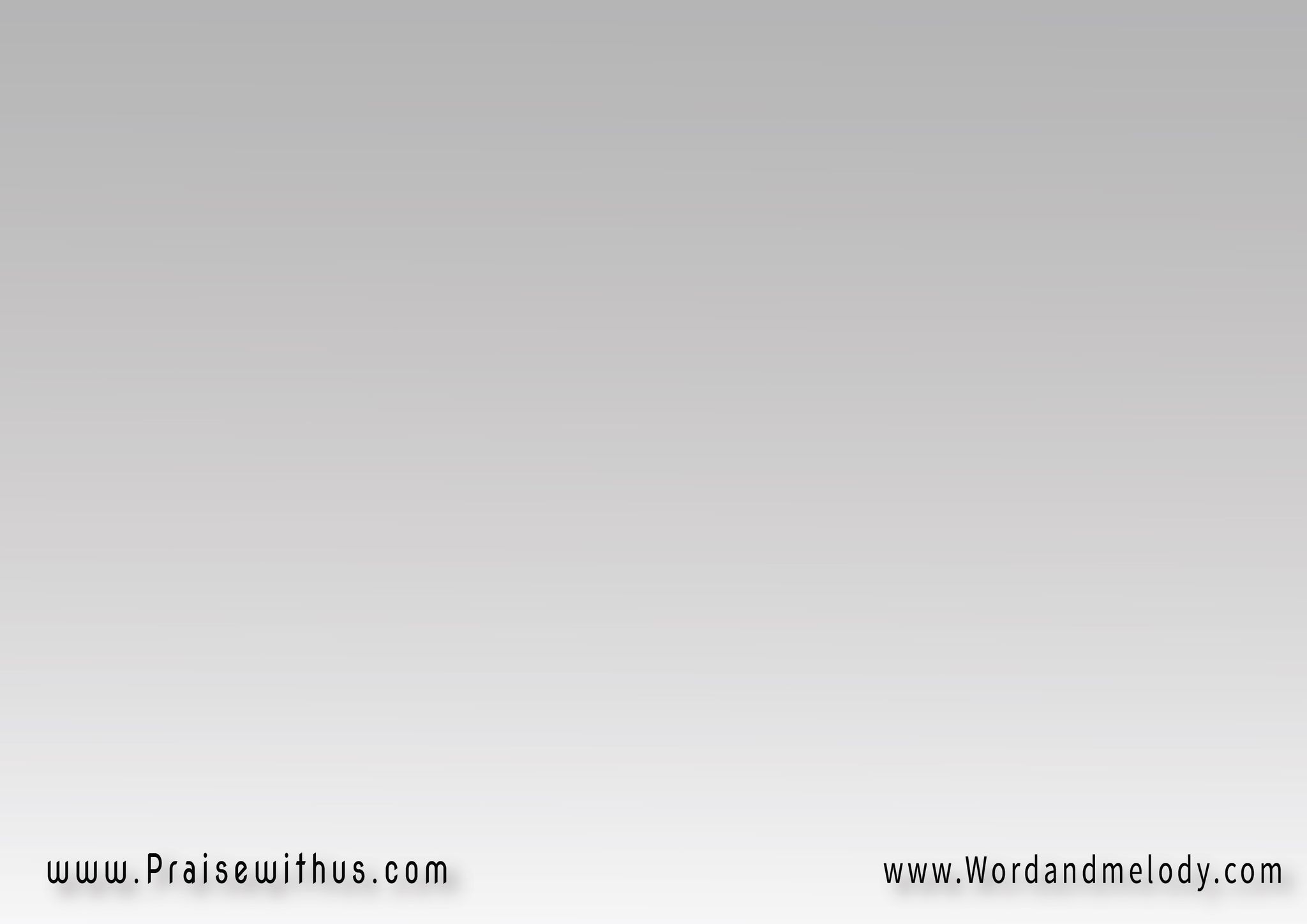 يسوع المسيح 
حامل كل الأشياء 
بكلمة قدرته
 حامل كل الأشياء 
بكلمة قدرته
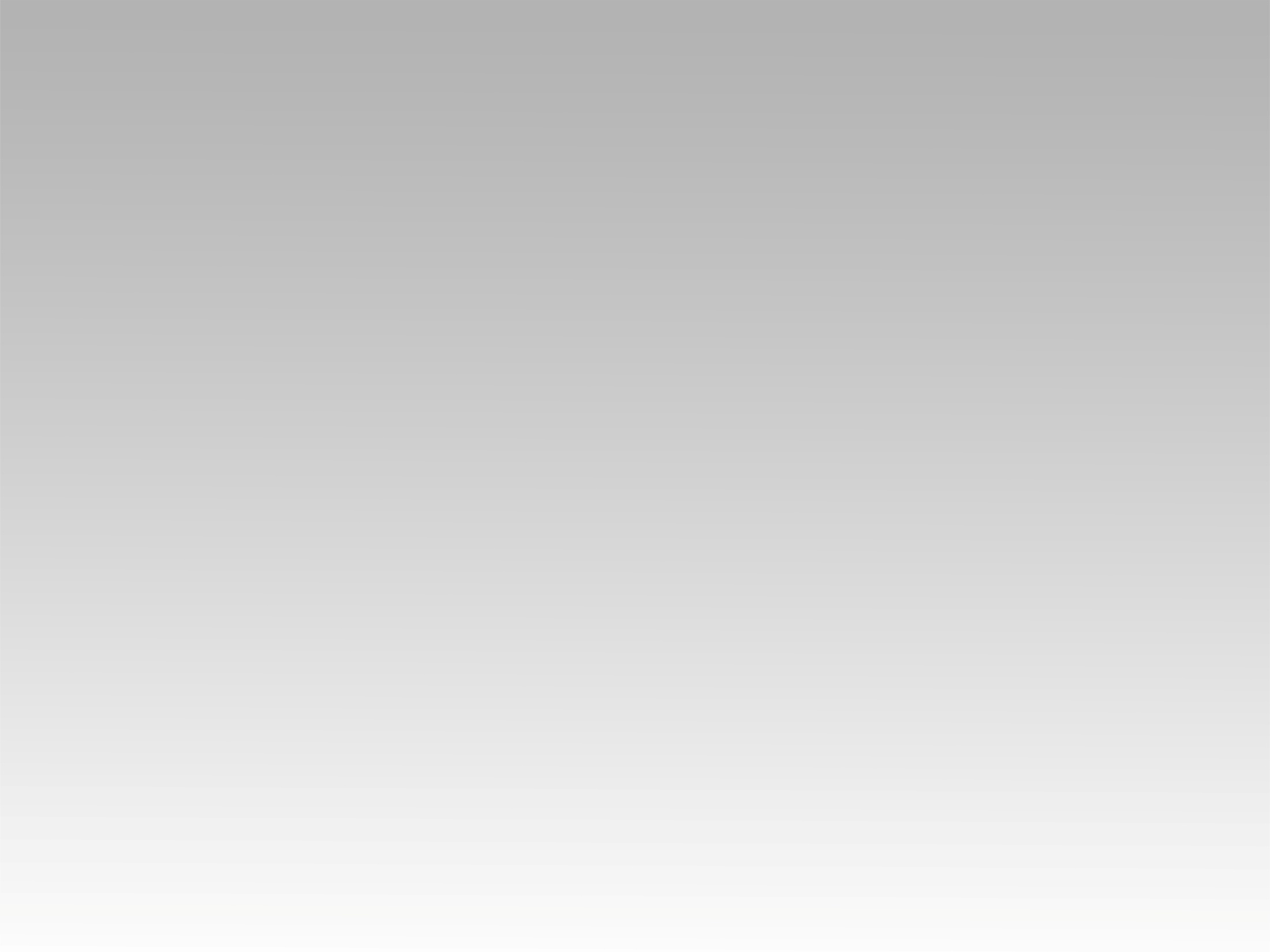 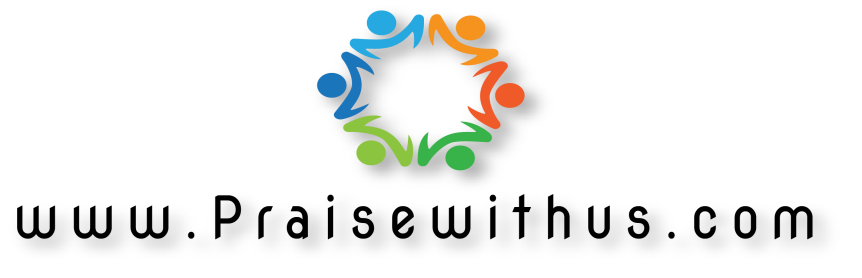